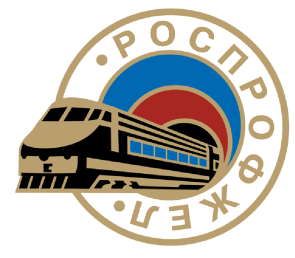 Конкурс: 
Лучший проект по развитию информационной системы
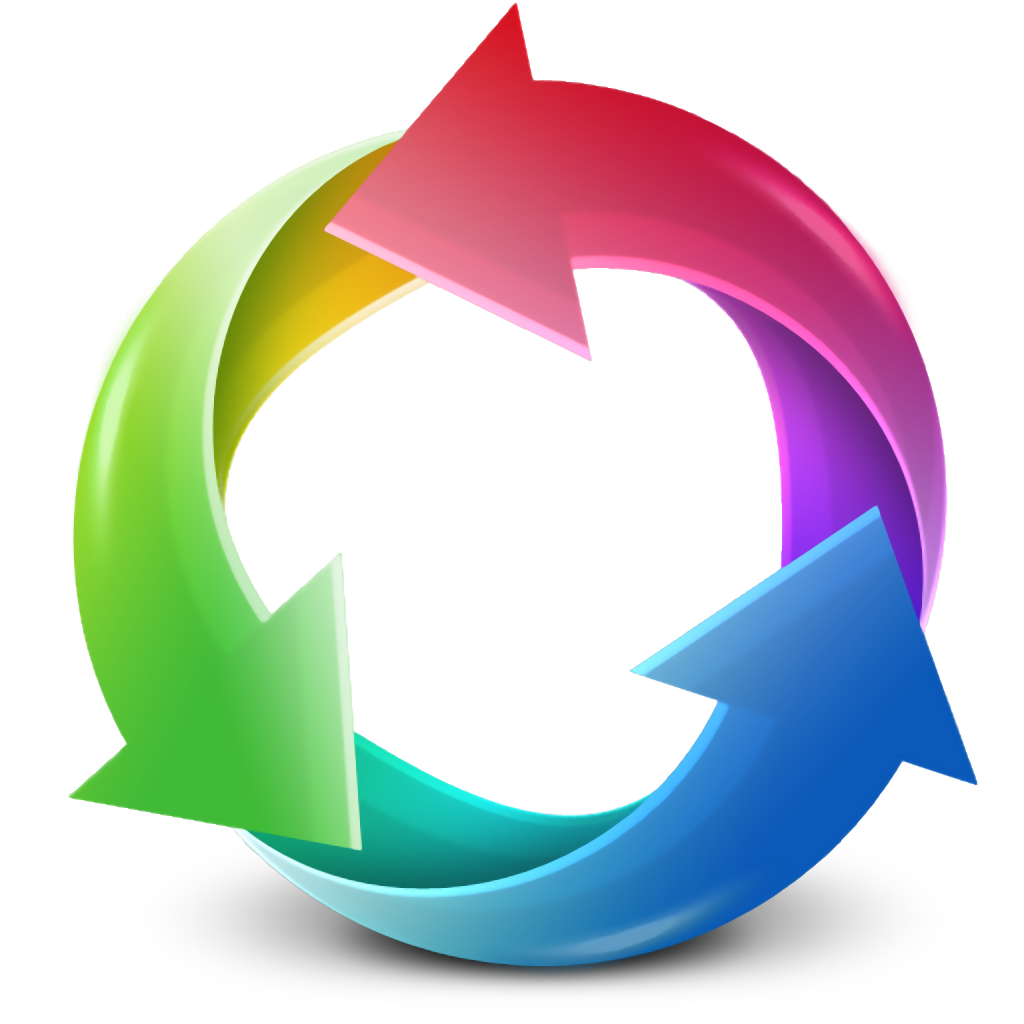 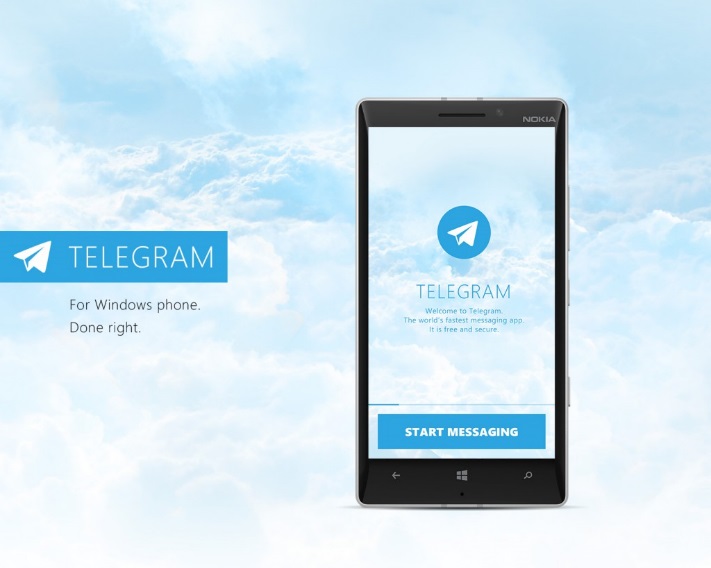 Информационный канал будущего
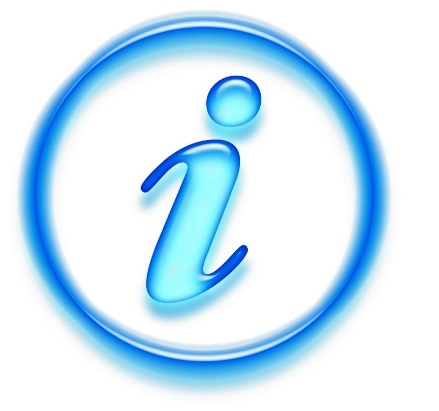 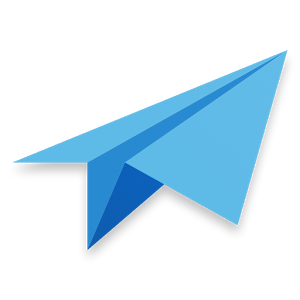 ППО ВЧДэ-8
Автор: Бельский Иван Николаевич
Осмотрщик-ремонтник вагонов 
Эксплуатационного вагонного депо 
Иркутск-Сортировочный
Год профсоюзной информации
Год экологии
180 лет железных дорог России
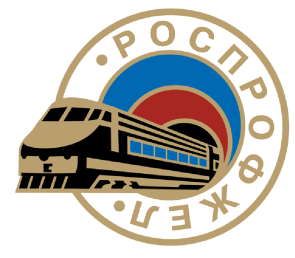 Актуальность
Необходимость информирования членов Профсоюза о проводимых мероприятиях, внедряемых проектах и прочих новостях Дорпрофжел на ВСЖД
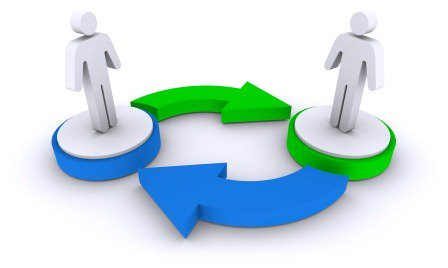 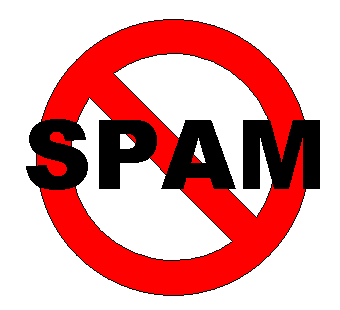 У подписчиков нет возможности ни комментировать что-либо, ни оценивать записи или посты
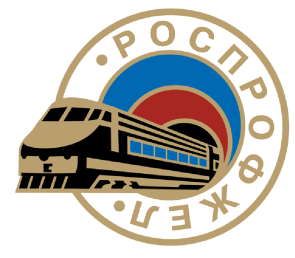 Цели и задачи
Цель: Развитие информационной политики РОСПРОФЖЕЛ
Задачи: 
Анализ эффективности информационных мессенджеров 
Организация информационного канала с максимальным эффектом
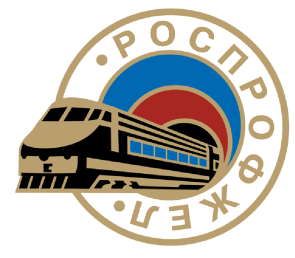 Анализ существующих информационных каналов
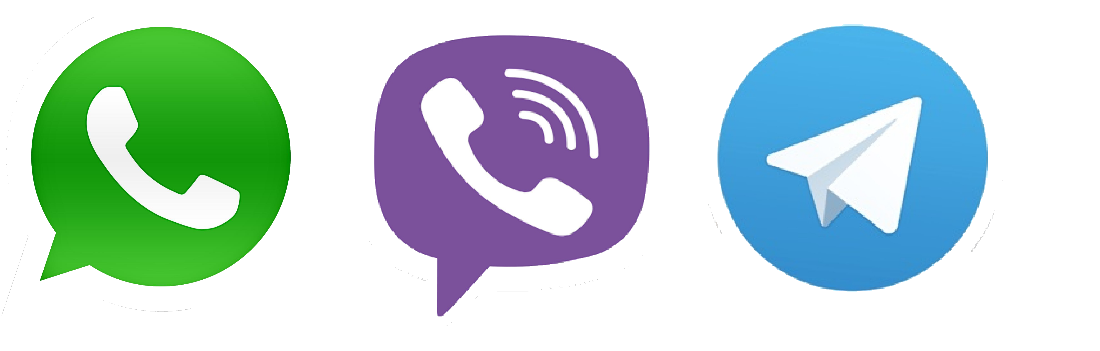 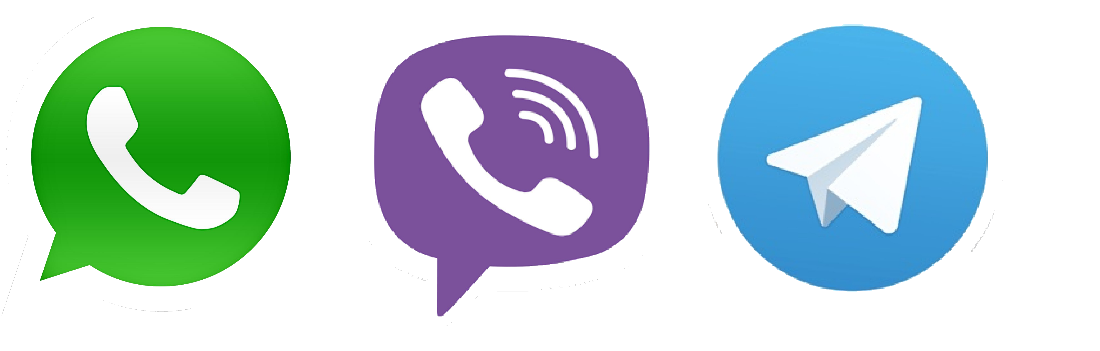 Облачное хранение всей переписки
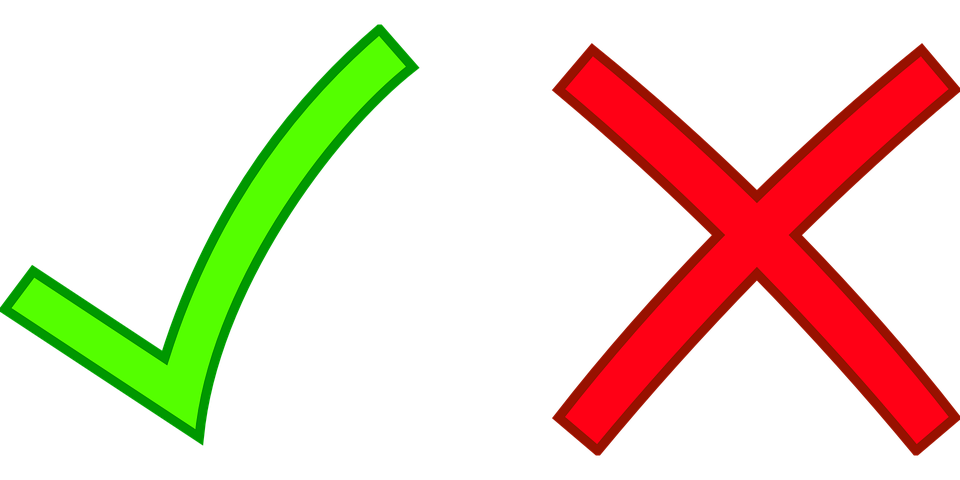 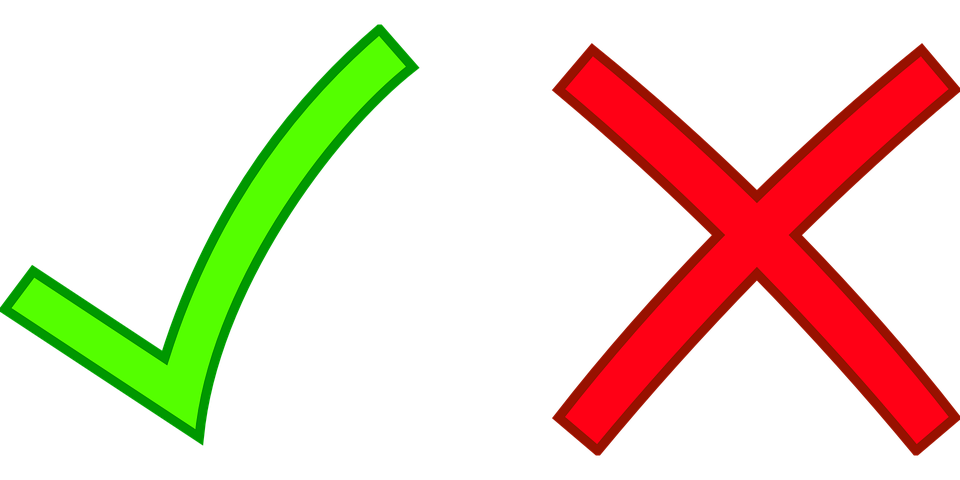 Возможность видеть всю историю переписки
Возможность создания собственных стикеров
Ограничение спам-сообщений
Неограниченное число участников групп
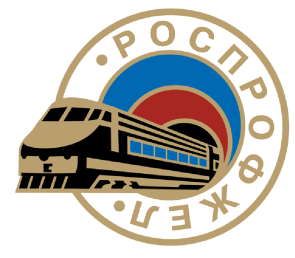 Требуемые затраты
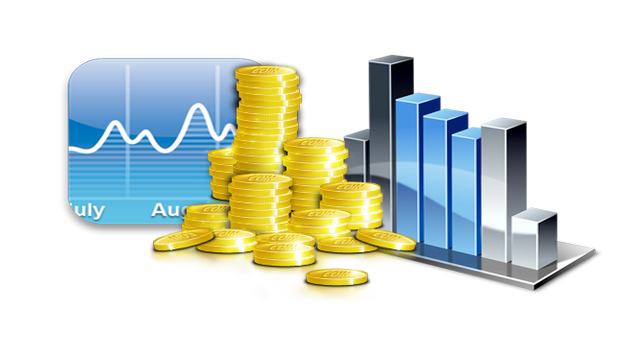 Создание групп и новостного канала
БЕСПЛАТНО
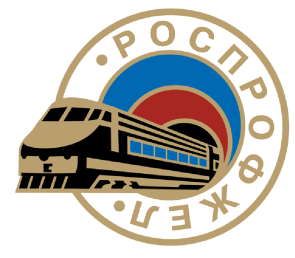 Степень реализации
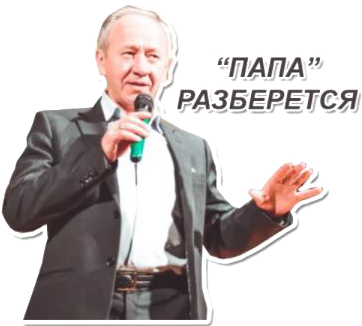 Проработка идеи
Создание стикеров
1
3
Выполнено
Выполнено
Выполнено
Выполнено
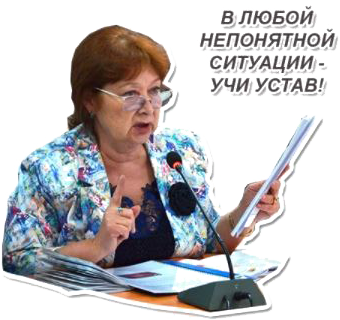 Создание группы
2
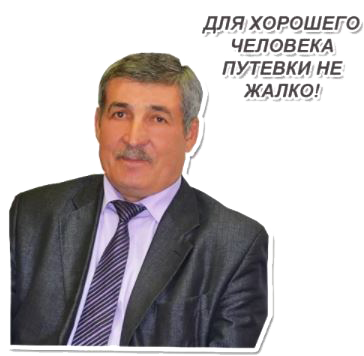 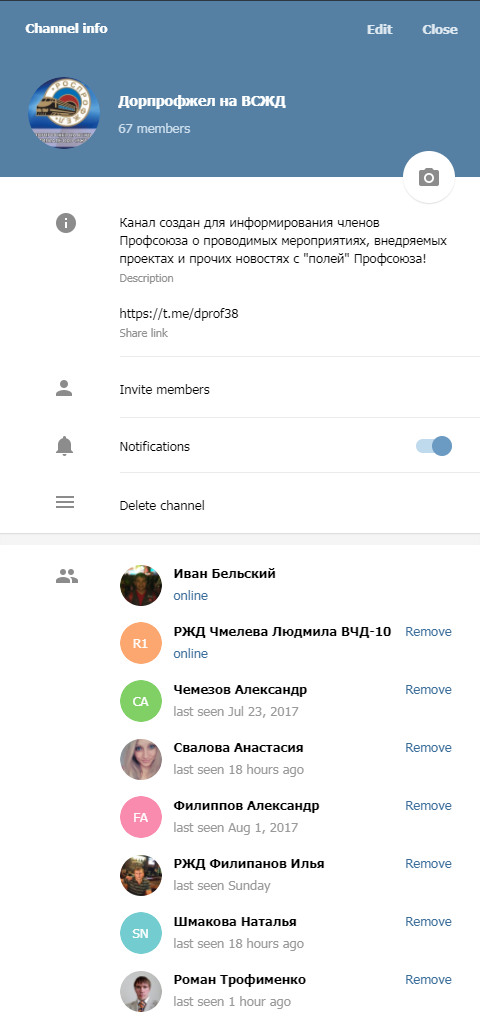 Запуск проекта
4
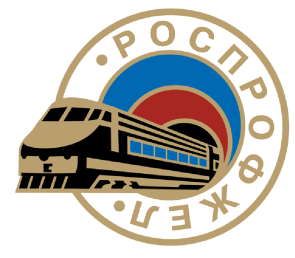 Полученный результат
Повышение эффективности информационной политики, имиджа и статуса профсоюза, увеличение охвата целевой аудитории
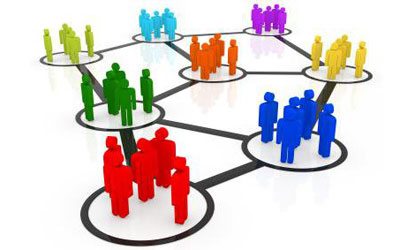 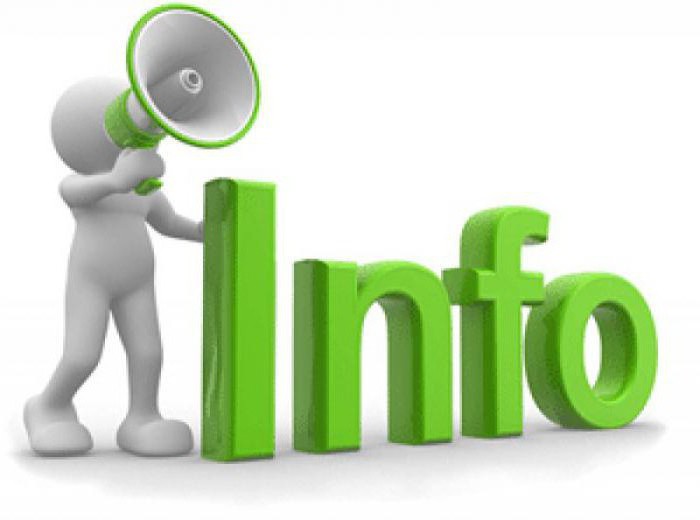 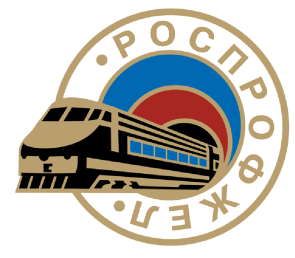 Опыт реализации
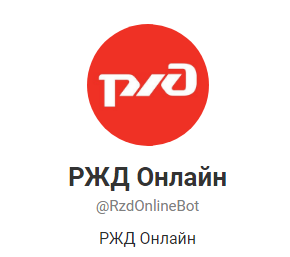 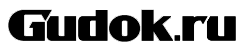 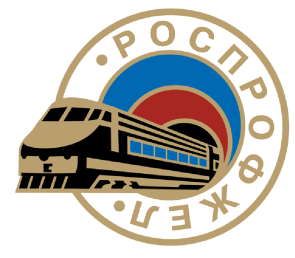 Конкурс: 
Лучший проект по развитию информационной системы
СПАСИБО ЗА ВНИМАНИЕ!